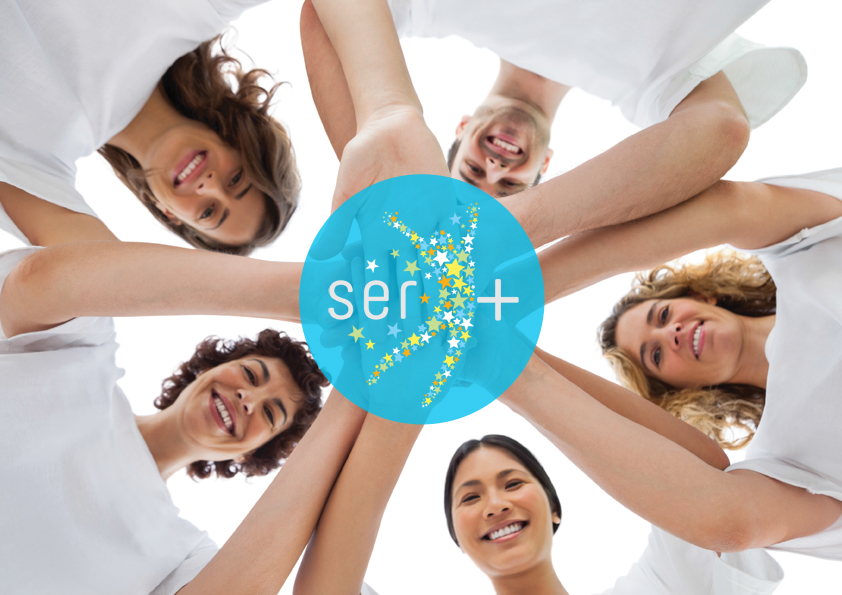 Promover o desenvolvimento pessoal, social e profissional do jovem em vulnerabilidade social para que ele possa atuar como protagonista de sua própria vida, acreditando que pode ser mais em tudo que quiser.
O INSTITUTO SER +
Organização sem fins lucrativos que atua na formação pessoal e profissional de jovens em vulnerabilidade social de 15 a 24 anos com base em uma metodologia própria, focada no desenvolvimento humano e no estímulo ao protagonismo juvenil .
Visão
Missão
Ser referência na inclusão social de jovens em vulnerabilidade social, por meio de uma metodologia pautada no autoconhecimento e autoestima, propiciando a descoberta de seus talentos.
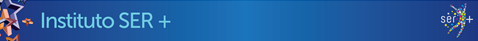 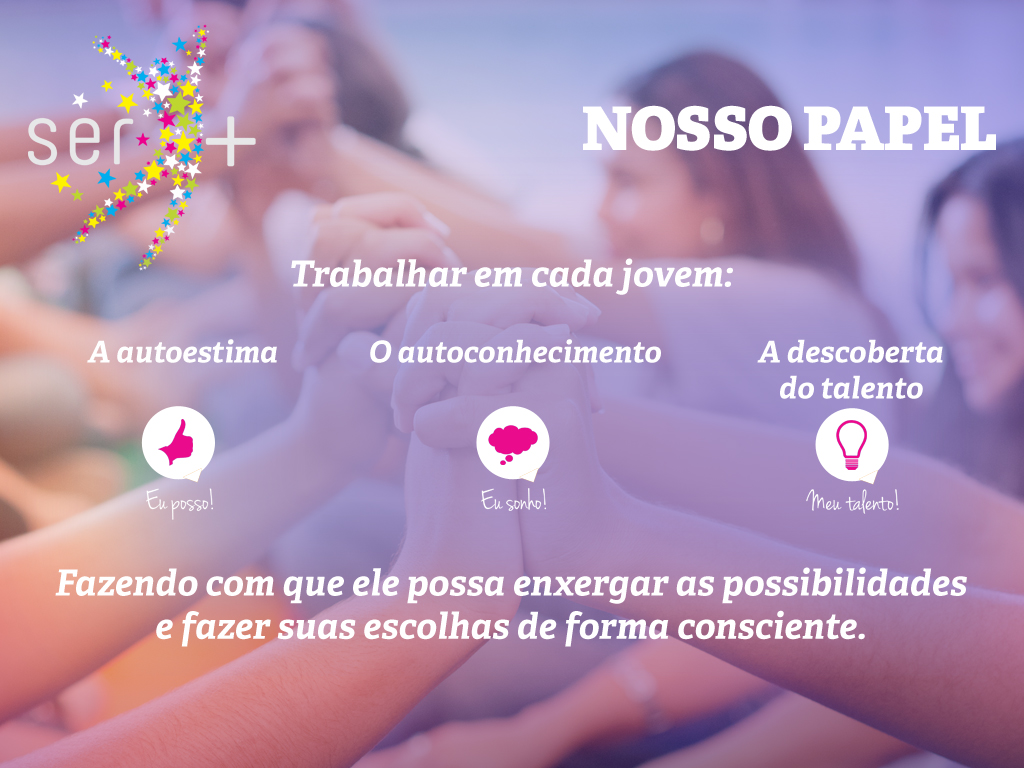 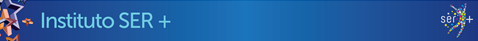 NOSSAS CONQUISTAS
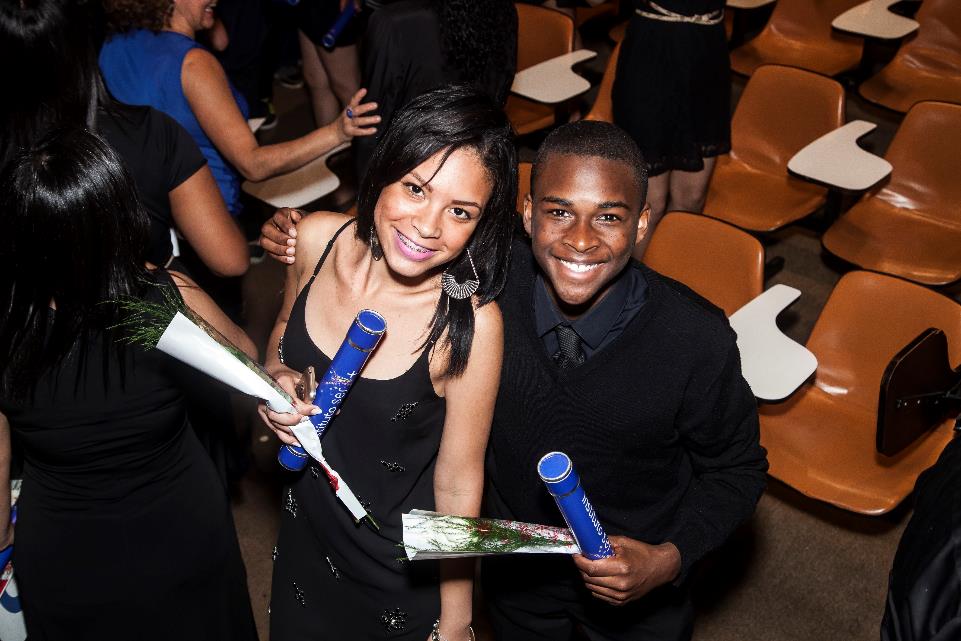 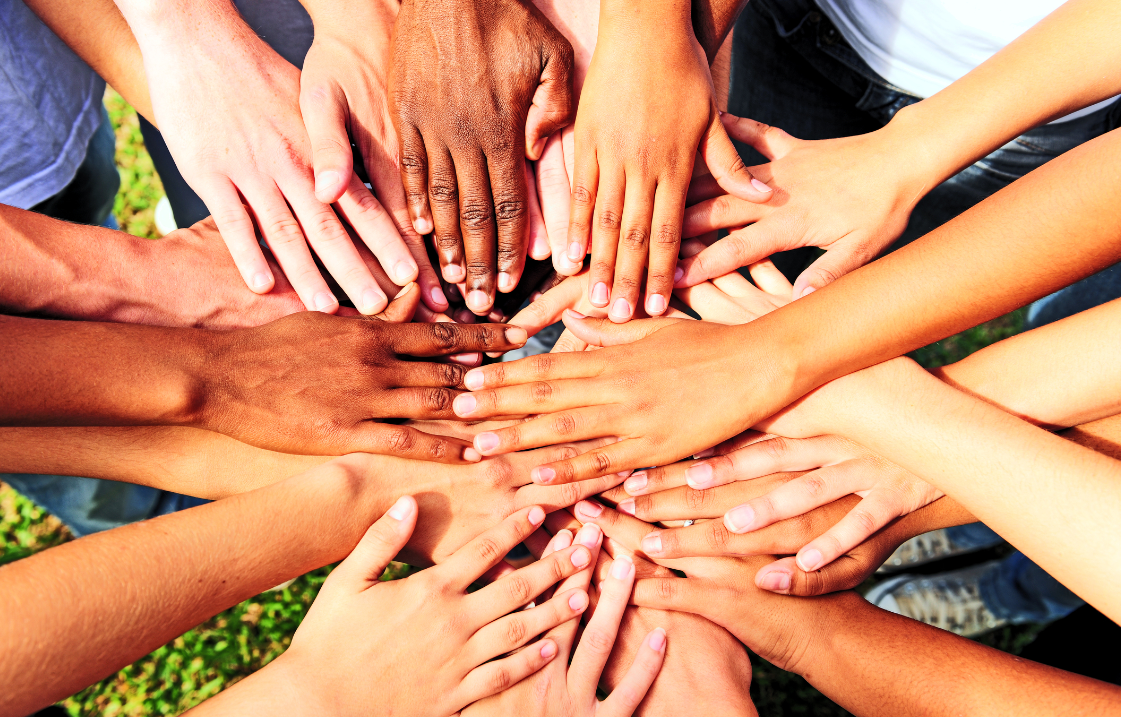 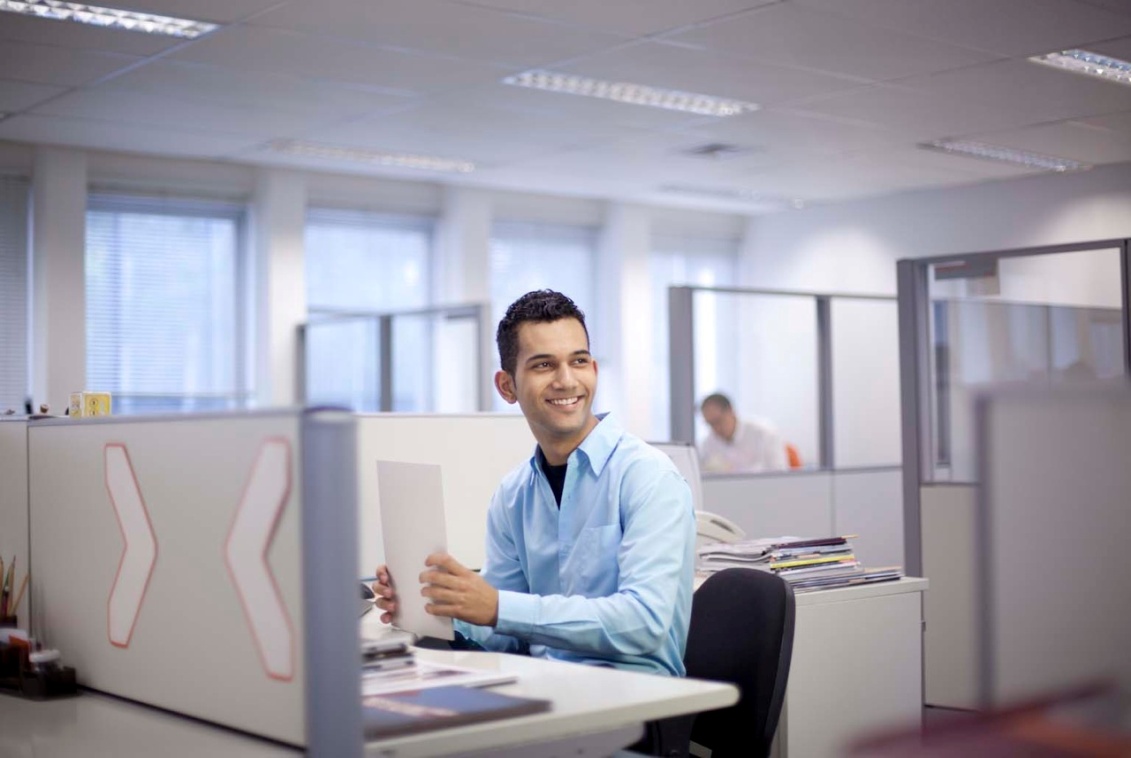 75% inseridos no mercado de trabalho
10 mil jovens 
formados
35 mil pessoas 
impactadas 
indiretamente
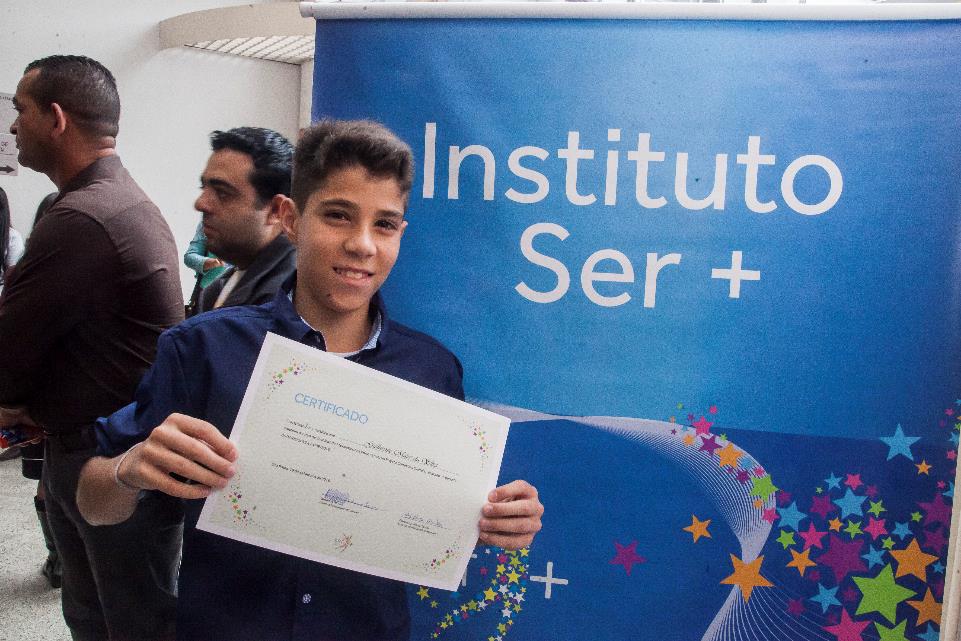 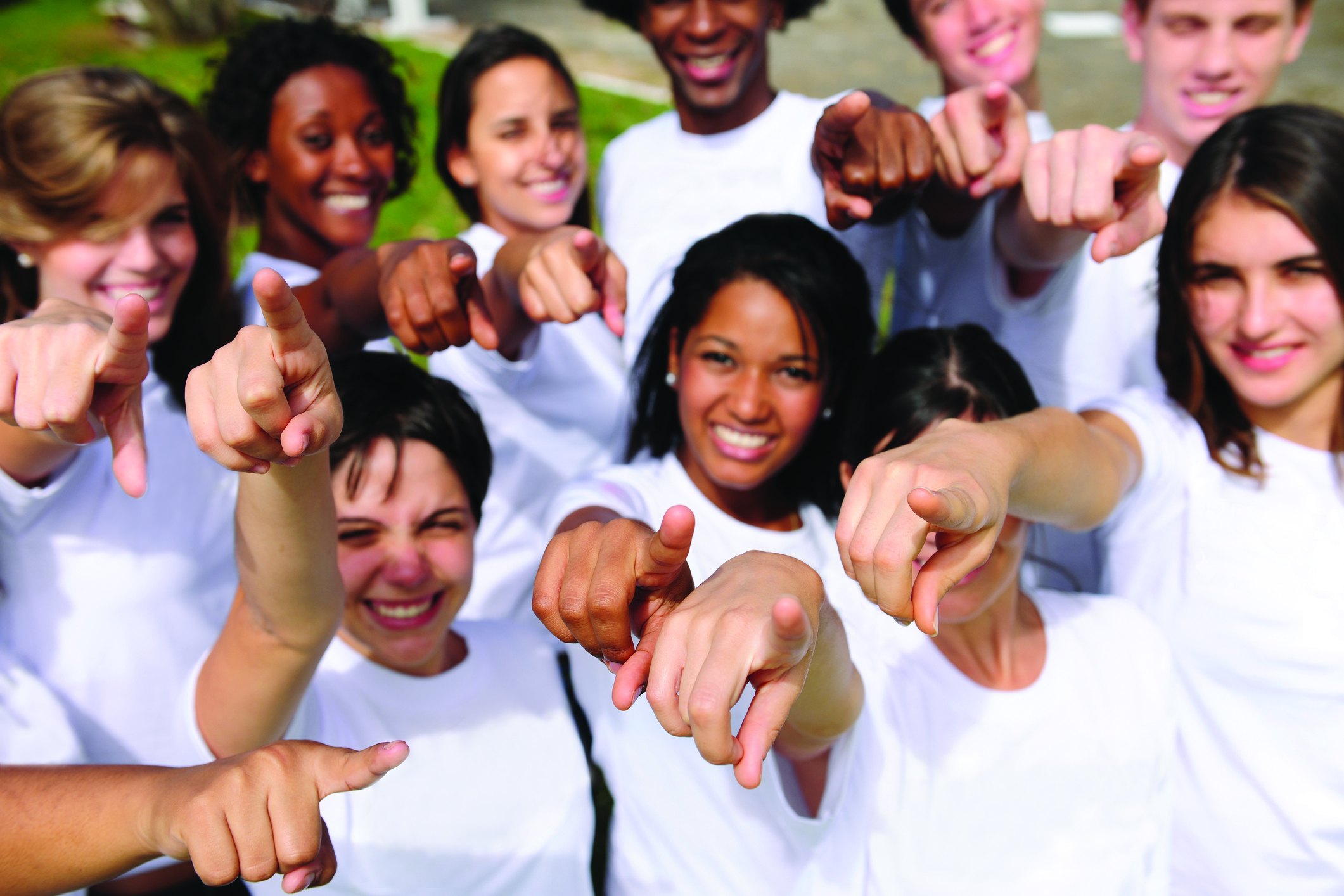 94% recomendam os projetos para outros jovens
98% acreditam que o curso fez diferença em suas vidas
*desde 2007
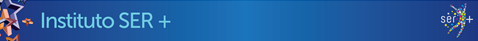 CONECTAR JUVENIL
PROGRAMA DE APRENDIZAGEM
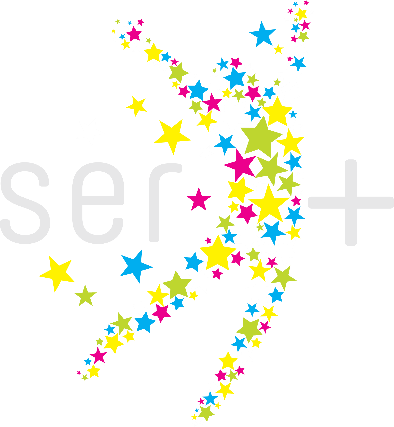 PROJETO DE VIDA E CARREIRA
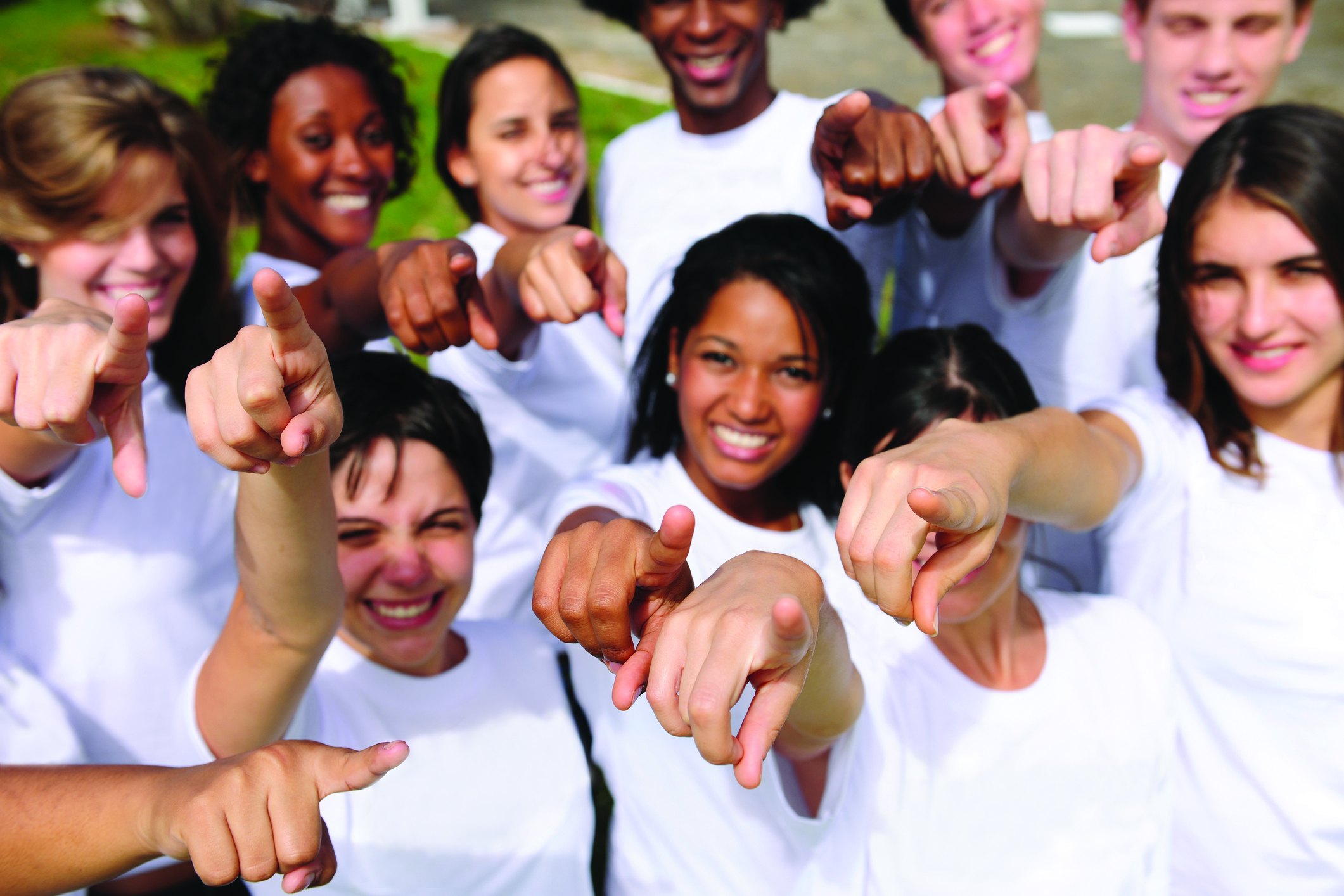 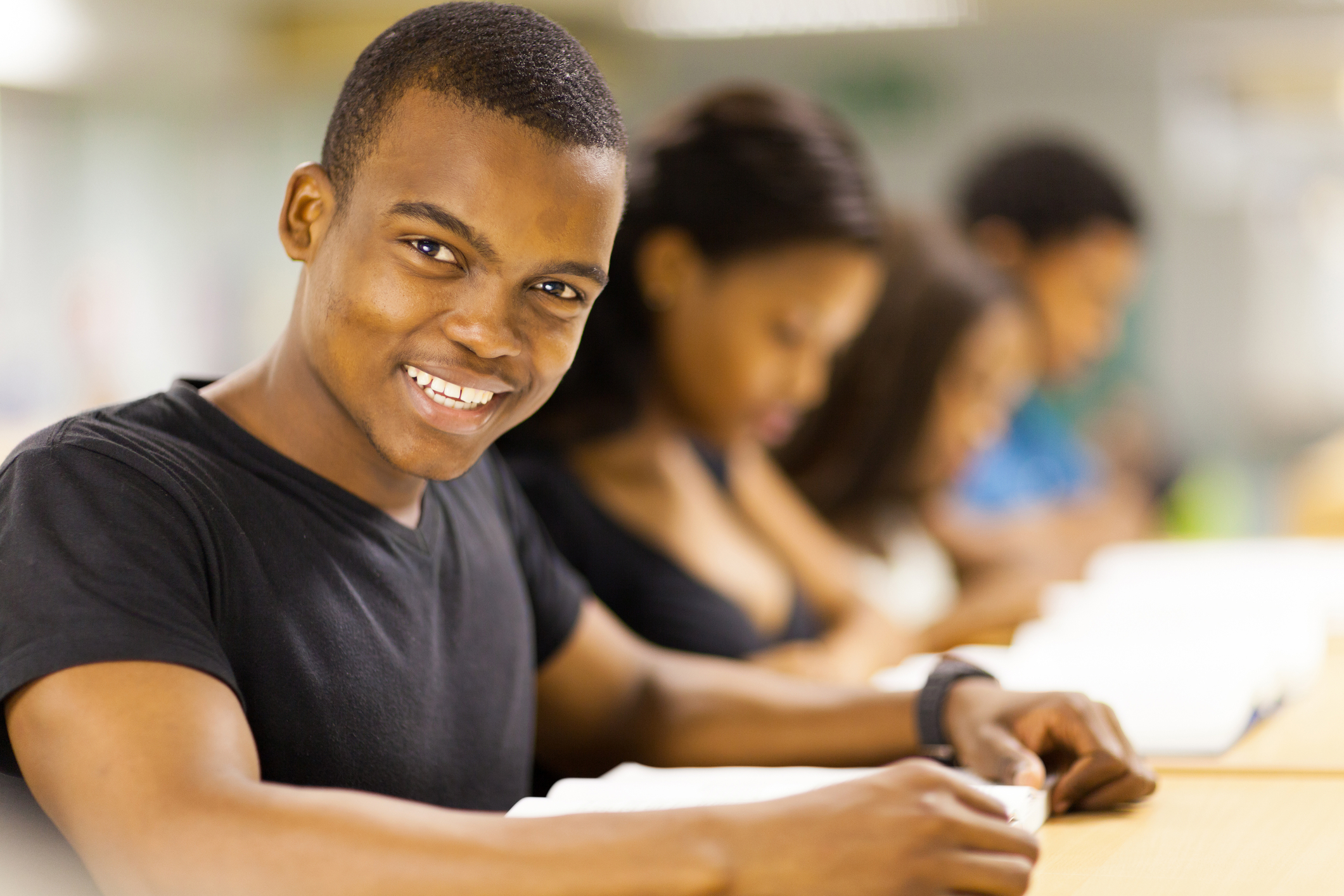 VÍDEOS
O Futuro que criamos para nós mesmos;

Escolhas da Vida.
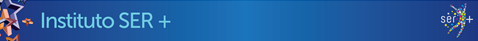 ETAPAS DO PROJETO
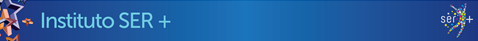 O QUE É UM PROJETO DE VIDA?
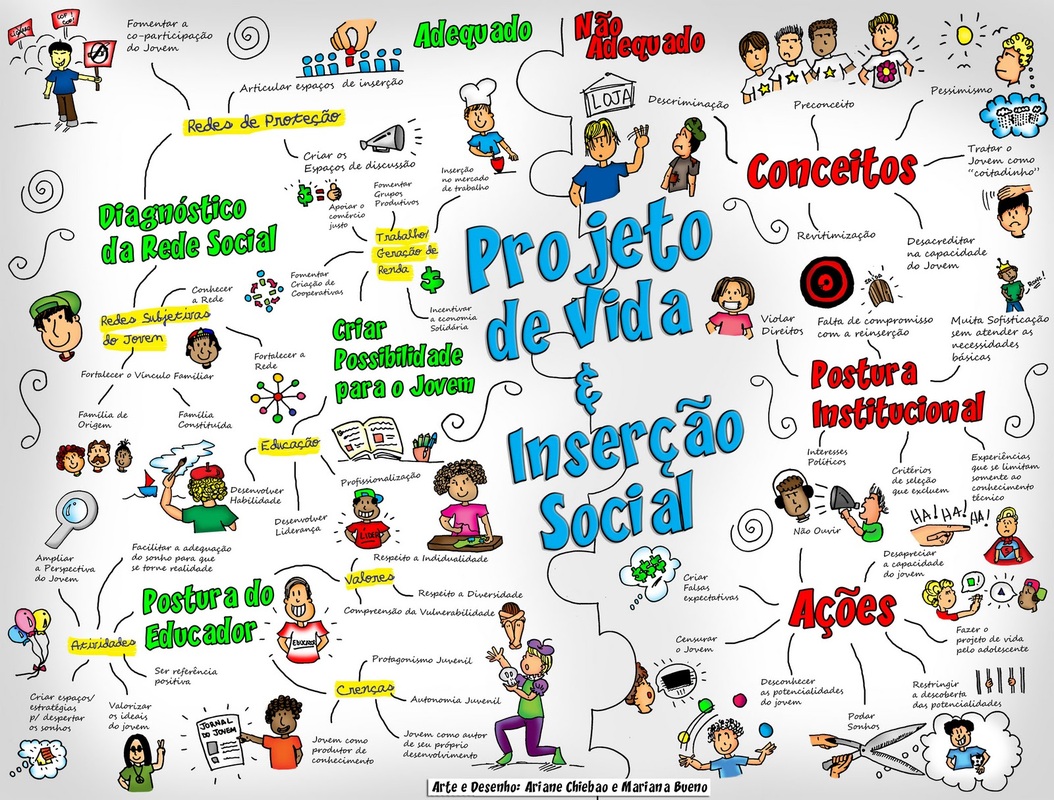 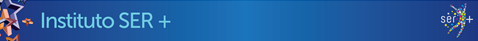 O QUE É UM PROJETO DE VIDA?
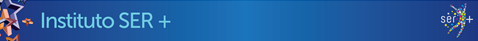 O QUE É UM PROJETO DE VIDA?
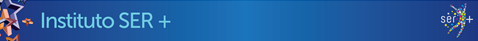 O QUE É UM PROJETO DE VIDA?
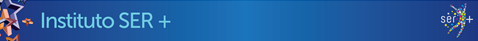 O QUE É UM PROJETO DE VIDA?
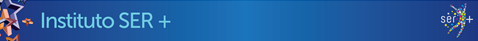 PRÓXIMOS PASSOS
(História da minha Família/Vida).
1)	Faça uma pesquisa sobre a história da sua família (dados, fotos e outros). Monte uma árvore genealógica da sua família
2)	Faça um resumo da sua história (escolha do seu nome, conquistas, desafios superados, aprendizados e tudo o que você considerar essencial até agora 2017)
3)	Após refletir sobre sua história, procure identificar momentos importantes para o brasil e o mundo
Quais os seus sonhos? 
	O que você deseja para o futuro? (áreas: pessoal, profissional, educacional e outros).
6)	Agradecimentos
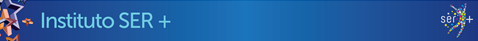 PRÓXIMOS PASSOS
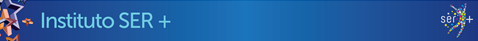 RESULTADO A SER APRESENTADO
10 questões no Passaporte do Futuro;
1 apresentação em power point com no máximo 10 slides;
Banca examinadora;
Equipe Ser Mais e Convidados.
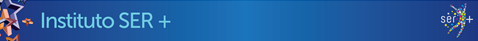 PRÓXIMOS PASSOS
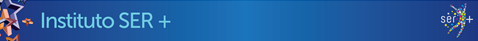 SER+ NAS REDES SOCIAIS
Relatório Anual: https://sermais.org.br/home/relatorio/

Vídeos Institucionais:
2015 https://youtu.be/YFaIcQyMZ_8

2017 https://youtu.be/7f1M6fYZkSg

Facebook: https://www.facebook.com/institutosermais/

Instagram: @institutosermais
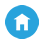 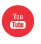 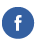 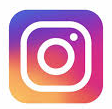 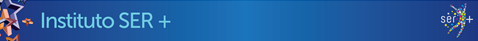 CONECTAR JUVENIL
PROGRAMA DE APRENDIZAGEM
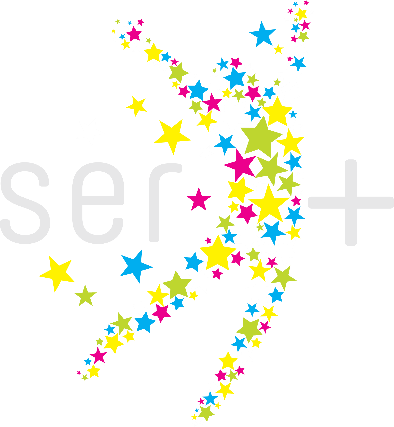 OBRIGADA!
Contatos
E-mail: Contato@sermais.org.br
Telefone: 11- 3208-1850